תקשורת כלכלית
פרק שיח תקשורתי פיננסי
מגלים דרכים חדשות לחסוך...
איך אפשר לחסוך ב...
חיסכון לכל ילד
חיסכון לכל ילד
צפייה בשתי כתבות מצולמות מתוך: 
"חיסכון לכל ילד": הזדמנות אחרונה לבחור איפה להשקיע

אילו אפשרות חיסכון קיימות בתכנית 'חיסכון לכל ילד'?
לפי הכתבה, כיצד ניתן להגדיל את הרווחים של החיסכון?
האם הכרתם את תכנית חיסכון לכל ילד, ושיש לכם תכנית כזו? אם כן, איזה מידע אפשר לברר עליה?
חפשו כתבה באחד מהנושאים הבאים, כתבו מונחים שהכרתם בעקבות לימודיכם בחינוך פיננסי ואיזה מידע חדש נוסף לכם בעקבות הכתבה:
	אמצעי תשלום, צרכנות נבונה, כלכלת משק בית
שאלות לדיון
על איזה שאלות בנושא 'חיסכון לכל ילד' הכתבה לא נותנת תשובה? 
בכתבה על תכנית חיסכון לכל ילד, האם הושמט מידע?
האם בכתבות בתחום הפיננסי ייתכנו השפעות שיווקיות של מוצרים פיננסיים? 
באילו מקרים ייתכן שתוכן חדשותי כלכלי יהיה מוטה או חלקי?
עבודה עצמית: שוק ההון ושכר מינימום
שוק ההון ושכר מינימום- לקרוא בין השורות
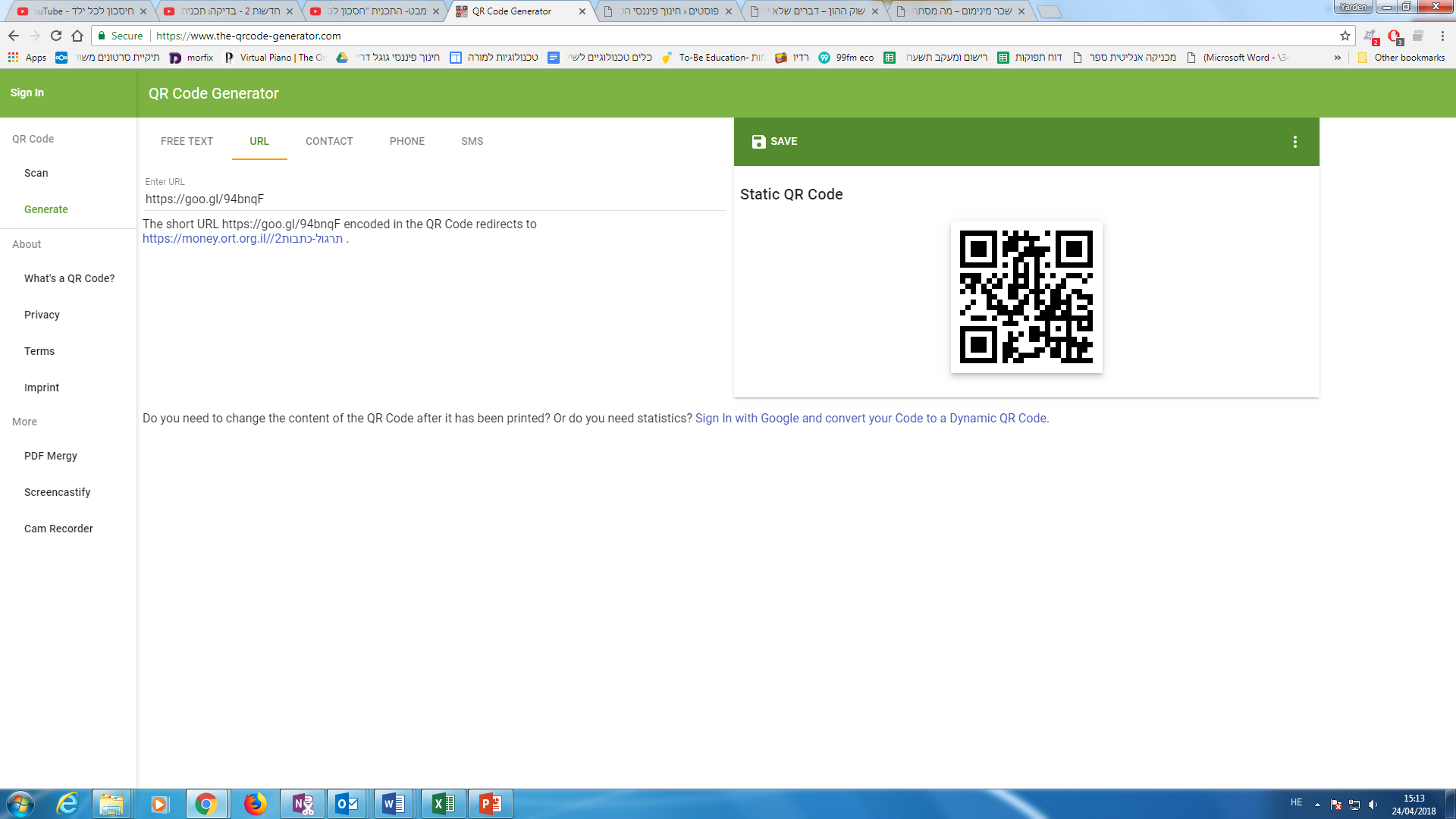 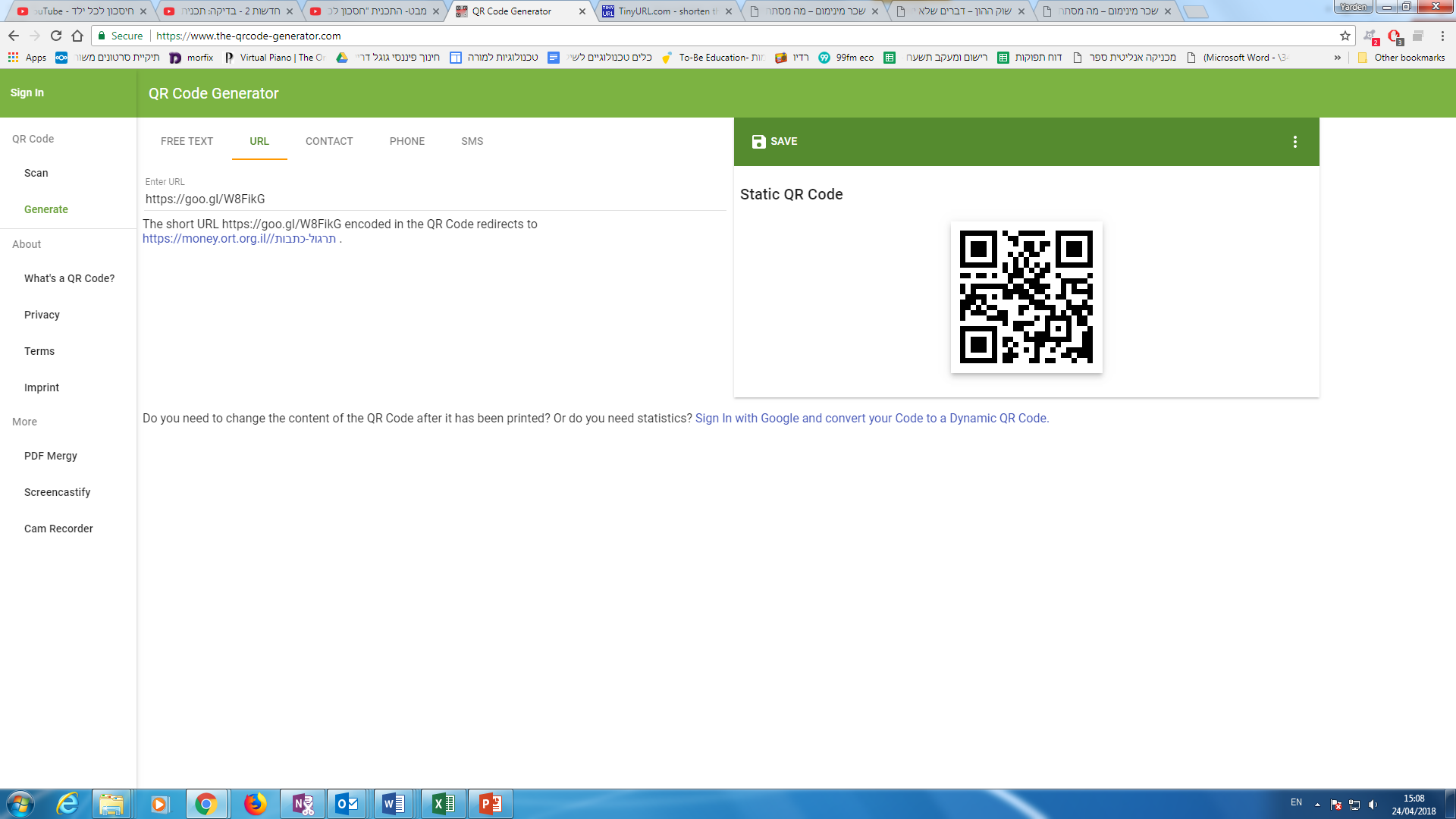 https://money.ort.org.il//תרגול-כתבות2
https://money.ort.org.il//תרגול-כתבות
https://goo.gl/W8FikG
https://goo.gl/94bnqF
סיכום
מה היה לנו בשיעור
היתרונות של תקשורת כלכלית והמידע הרב שהיא מציעה
ניתוח ידיעה תקשורתית (חיסכון לכל ילד)
קריאה ביקורתית (שוק ההון ושכר מינימום)
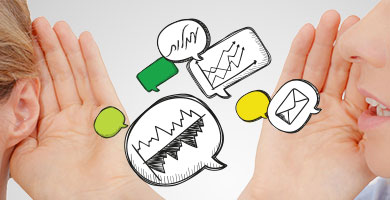 סקר אנושי: באיזו מידה אתם מסכימים עם ההיגדים הבאים:
לפני השיעור נהגתי להתעדכן בחדשות כלכליות
לאחר השיעור אני מרגיש יותר ביטחון להתעדכן בחדשות כלכליות
למדתי לאתר את האינטרסים השיווקים בתחום החדשות הכלכליות
השיעור חידד לי את החשיבות של השוואת מחירים בין מוצרים, בפרט בתחום הפיננסי
בעקבות השיעור אני רוצה לברר מספר נתונים על המוצרים הפיננסיים שלי
למדתי בשיעור שניתן להעשיר את דעותיי הפיננסיות בעזרת המדיה 
למדתי לקרוא כתבה גם בין השורות 
מוצרים פיננסים מתעדכנים מעת לעת וצריך לעקוב אחר עיתונאות הכלכלית בכדי לדעת זאת 
כל מה שאומרים בתקשורת נכון ונועד לטובתי
שאלות?